LES ATELIERS SPECIFIQUES
SYNDROME DE GOUGEROT SJOGREN
LUPUS SYSTEMIQUE
SCLERODERMIE
ATTEINTE DIGESTIVE
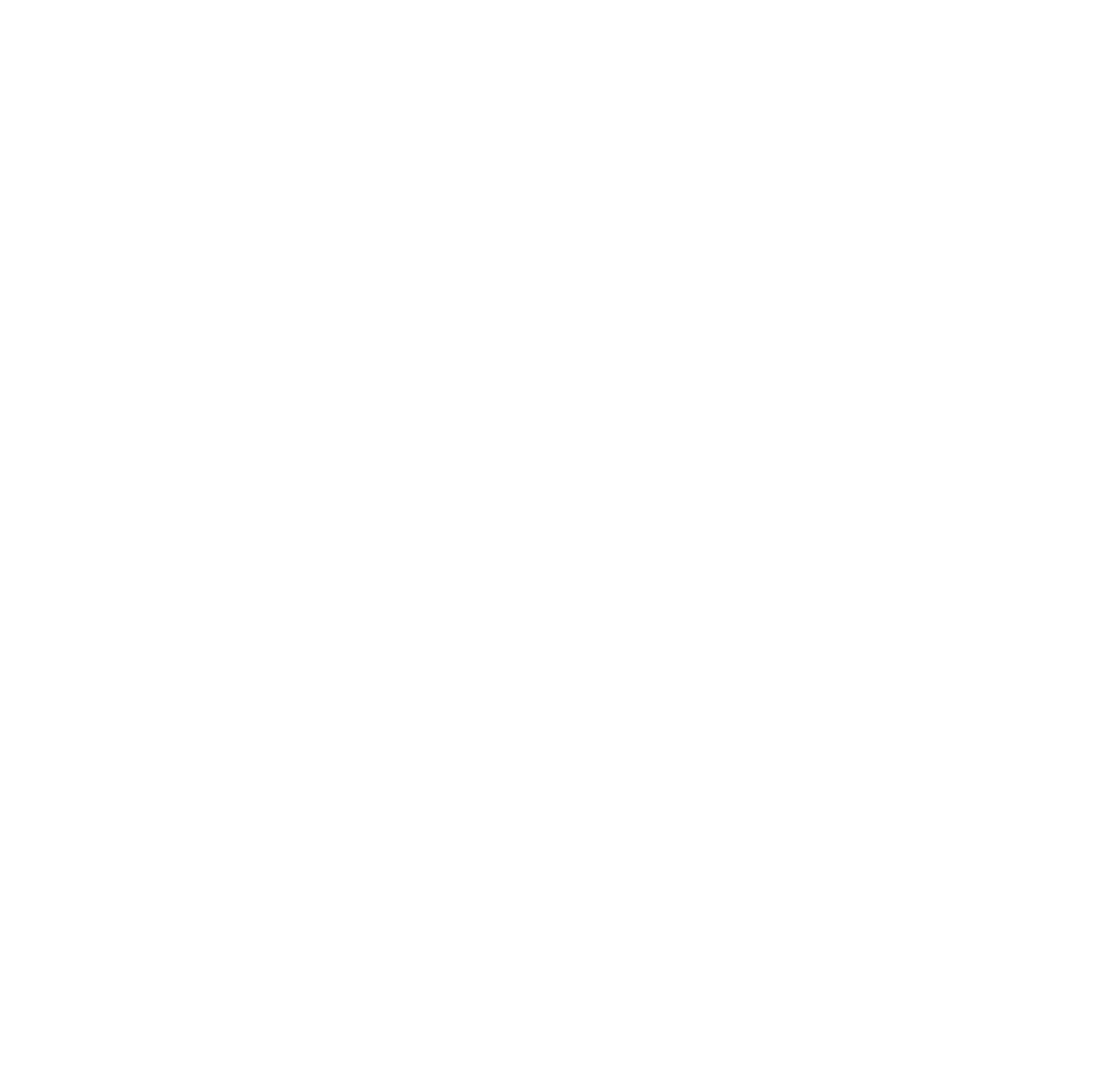 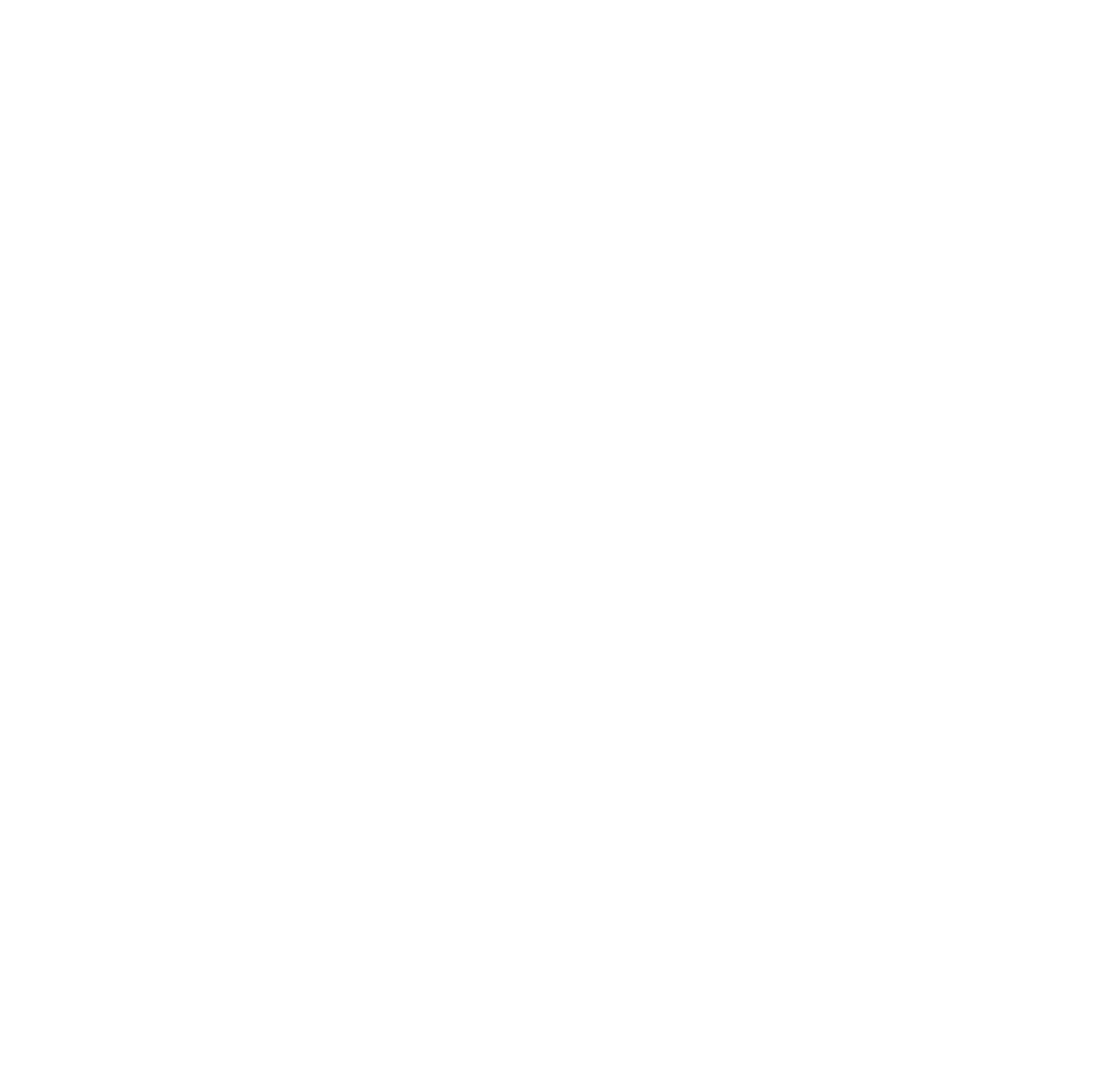 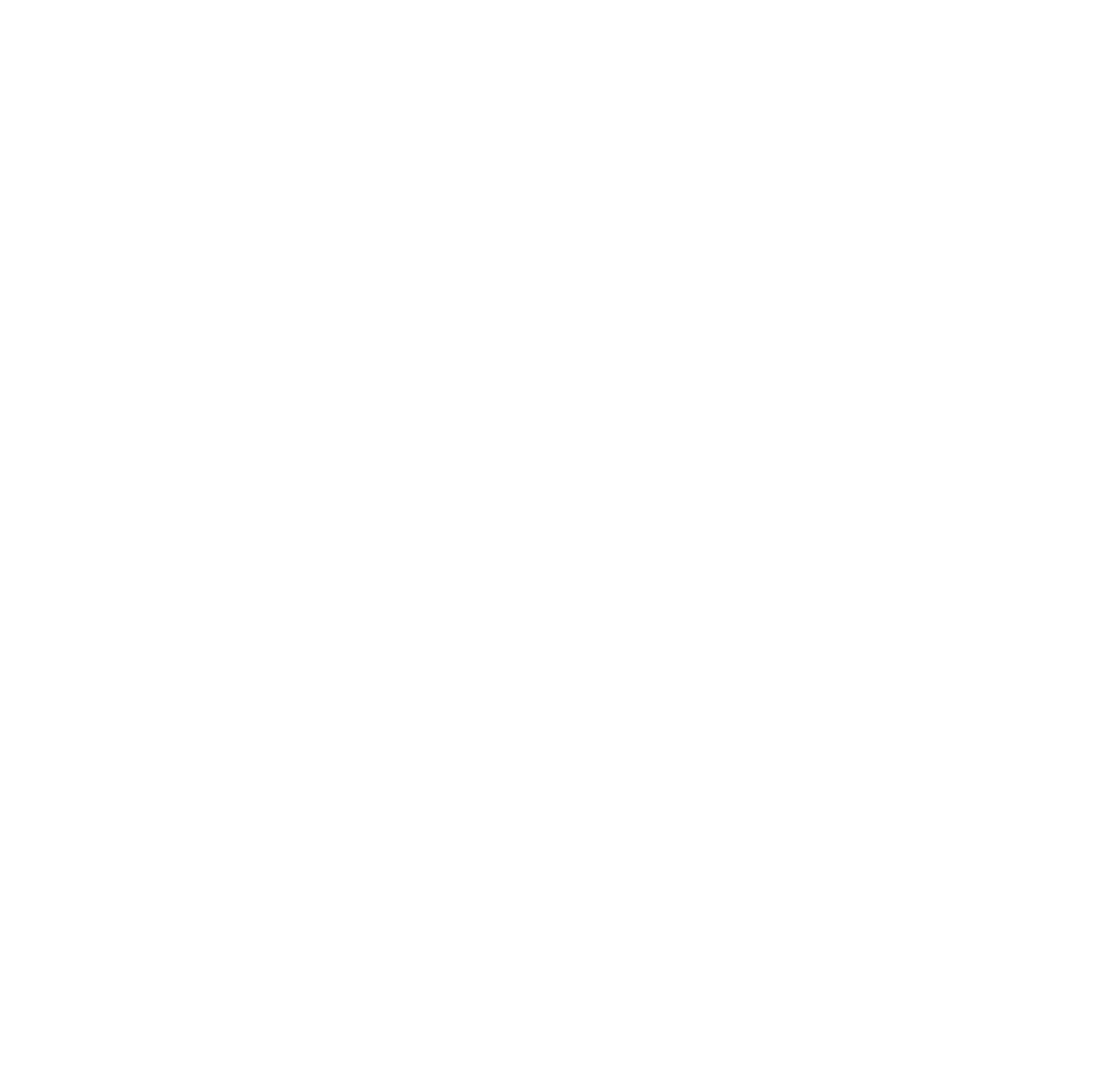 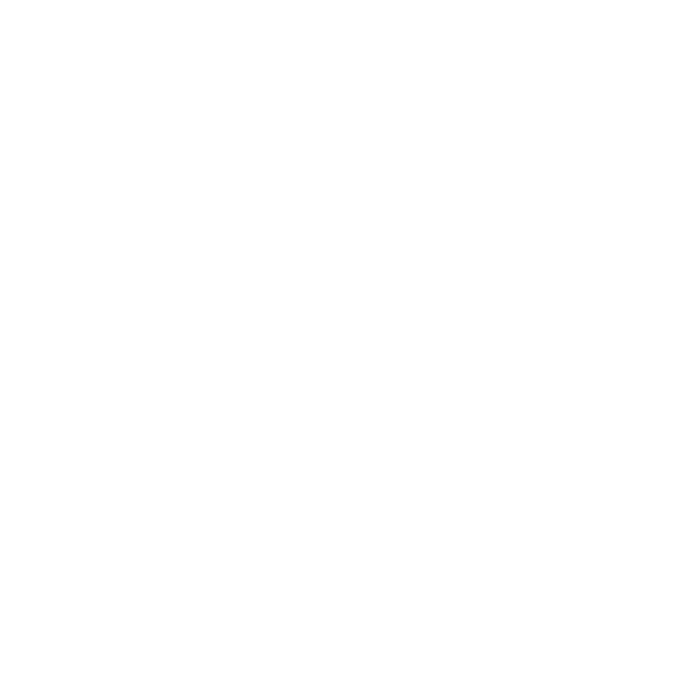 PRENDRE UN TRAITEMENT TOUS LES JOURS
QUE SAIS JE VRAIMENT?
QUE SAIS JE VRAIMENT?
QUE SAIS JE VRAIMENT?
LES INLOUPABLES
ATTEINTE PULMONAIRE
PRENDRE UN TRAITEMENT TOUS LES JOURS
MIEUX GERER LA SECHERESSE BUCCALE
EN EXPERT JE RECONNAIS LE SIGNES D’UNE AGGRAVATION POTENTIELLE
SCLEROQUIZZ
Je PRENDS SOIN DE MES MAINS
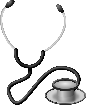 MIEUX GERER LA SECHERESSE OPHTALMIQUE
LUPUS ET GROSSESSE
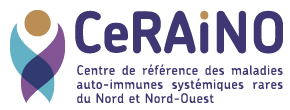 Documents réalisés par Geraldine Wojtasik-coordinatrice du programme AIsRe
LES ATELIERS TRANSVERSAUX
Vivre avec …
Partage d’expériences
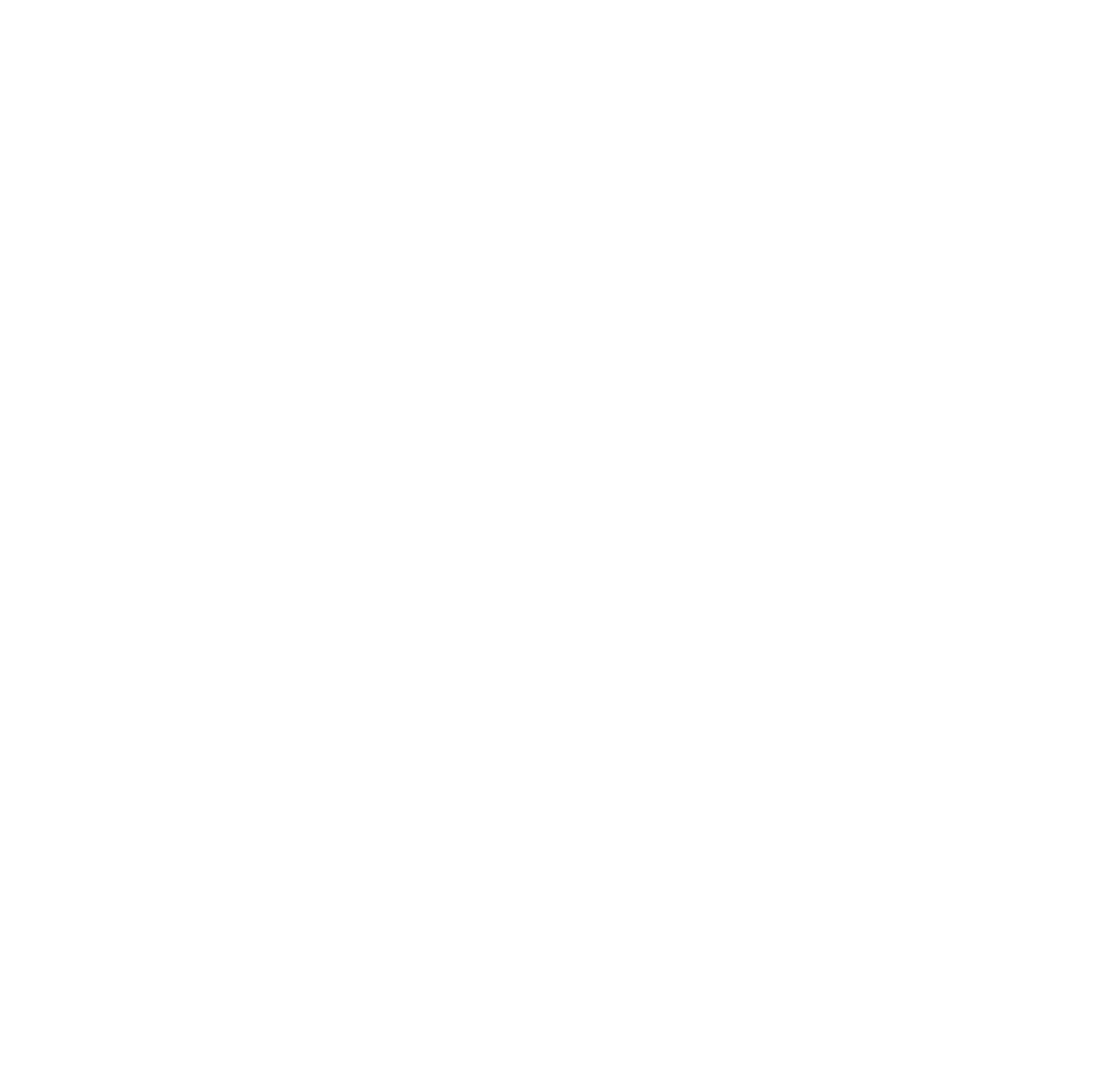 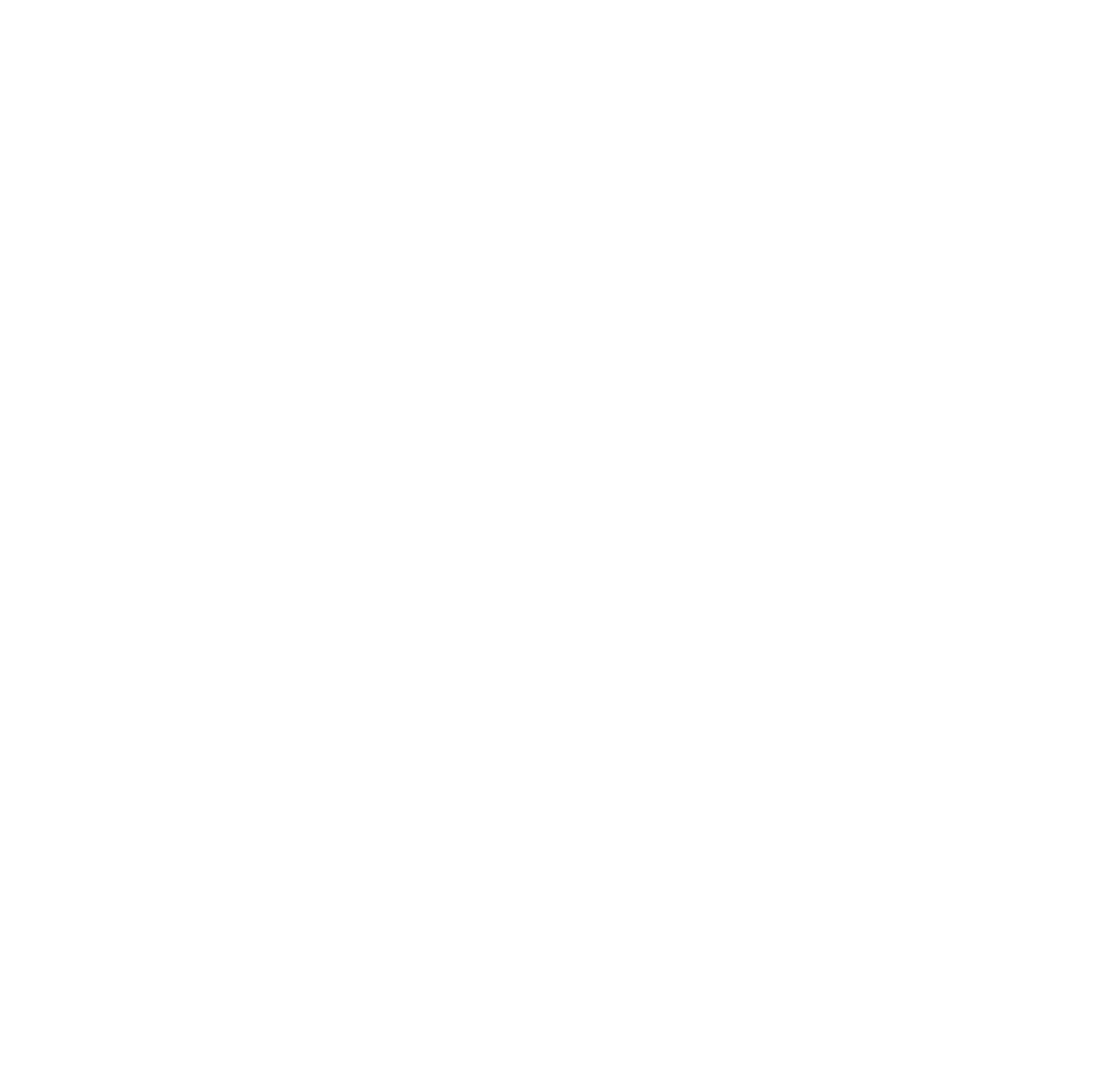 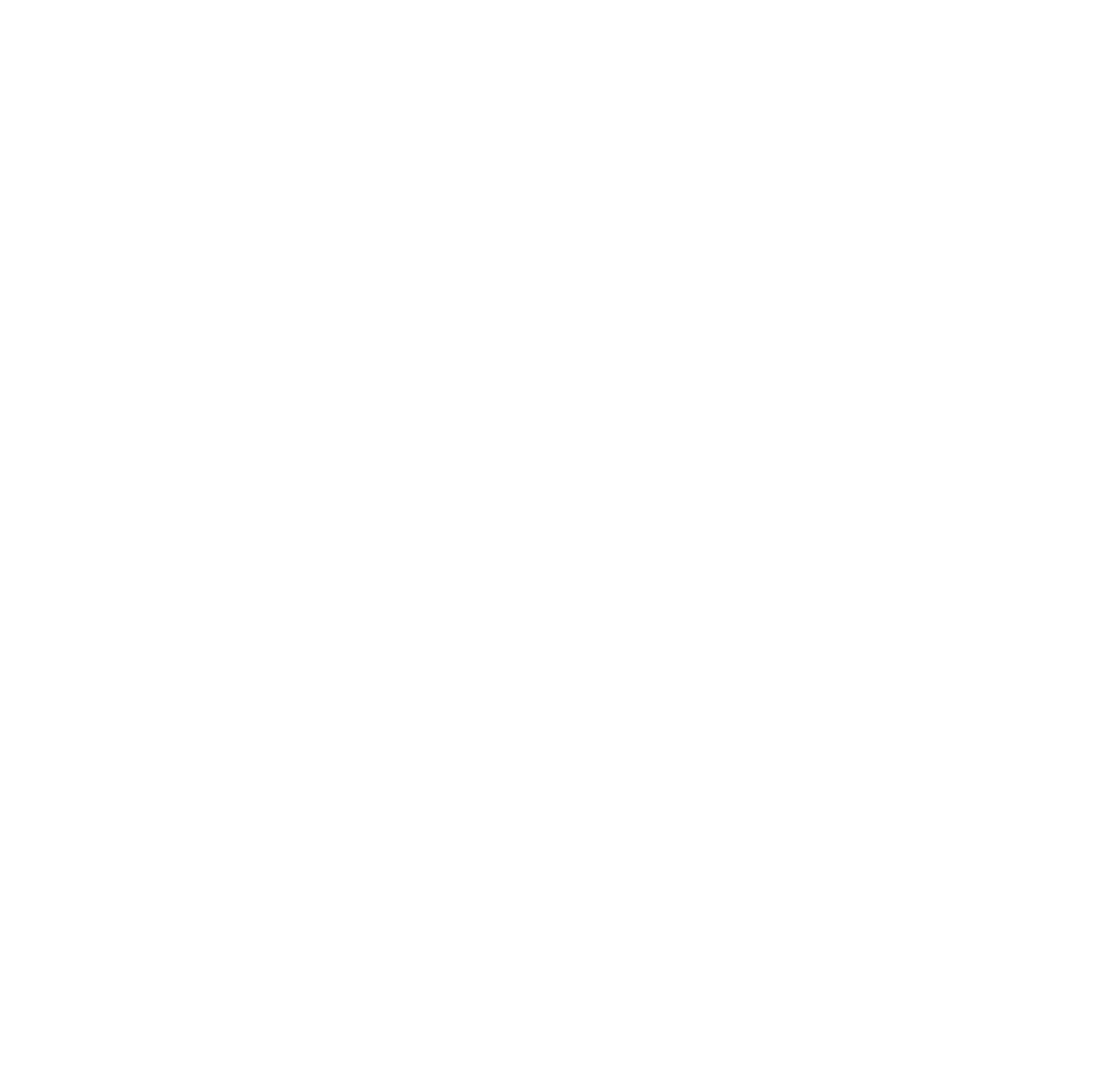 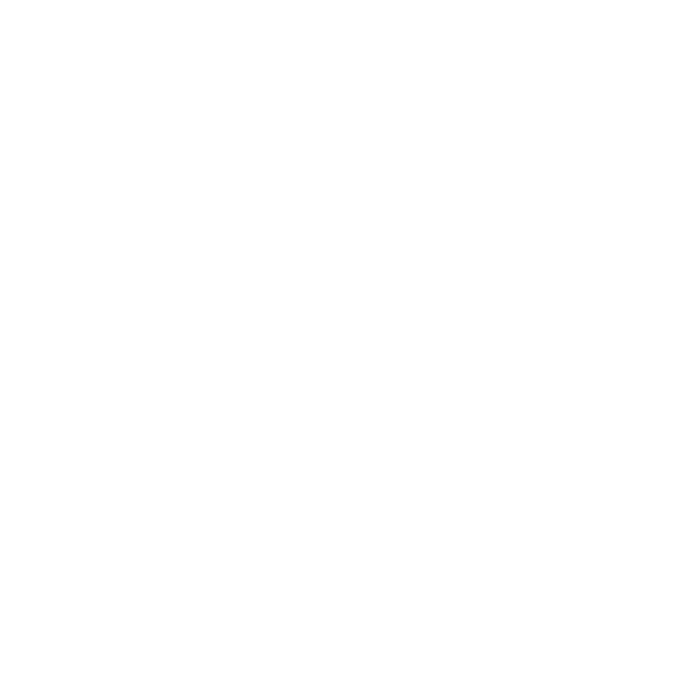 Faire de mon Miroir mon allié
Aidants mais pas seulement!
Mes ressources
sociales
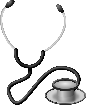 Je lis et comprends 
le courrier de mon médecin spécialiste
CORTICOQUIZZ
Mieux 
gérer ma fatigue
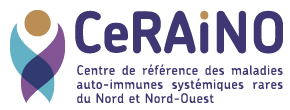 Documents réalisés par Geraldine Wojtasik-coordinatrice du programme AIsRe